Vision 2020 Survey
New Jersey Association of School Administrators
September 04 – 30, 2013
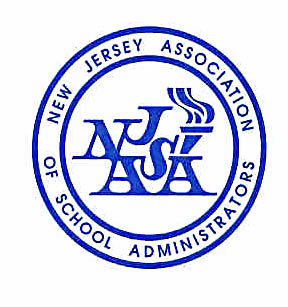 Overview
The NJASA Vision 2020 Survey provided an opportunity for education leaders throughout New Jersey to share their view of the future of education in the state. 

Survey topics included:
Relevance of NJASA 2007 Vision Factors
Relative Importance of NJASA Visioning Committee Transformation Categories
Classroom
Standards
Culture
Environment
Student Skills and Knowledge for 2020
Defining and Measuring Education Quality
2
Participation
8 out of 10 respondents identified themselves as a superintendent.
3
Other: Retired Superintendents (4), Chief School Administrators (2), Principal, District Supervisor, etc.
[Speaker Notes: Call out other with examples]
Respondent Demographics
Most respondents represented suburban school districts.
71% of respondents were from districts with 3,000 students or less.
4
County
Each New Jersey county was represented in the survey results.
5
Building on NJASA 2007 Vision
Range of NJASA 2007 Vision factor’s relevance is a high of 96% to a low of 86% for combined responses of Extremely Relevant and Relevant
6
Note: Data labels less than 5% not shown
Building on NJASA 2007 Vision (Continued)
7
Note: Data labels less than 5% not shown
Other Factors to Consider for Vision 2020
8
Visioning Committee: Classroom
Creating a safe, orderly and supportive environment (72%) and developing challenging curricula (66%) received the most responses of Very High Importance to provide students with the experience needed for future success.
9
Note: Data labels less than 5% not shown
Visioning Committee: Classroom (Continued)
Enhance Assessments (37%) and Implement Globally Competitive Standards (33%) received the fewest responses of Very High Importance.
10
Note: Data labels less than 5% not shown
Visioning Committee: Standards
More than 8 of 10 participants responded “…Quality Teachers & Principals” as having Very High Importance to provide students with the experience needed for future success.
11
Note: Data labels less than 5% not shown
Visioning Committee: Culture
Respondents identified increased district autonomy (46%) and eliminating unnecessary regulations (68%) as the most important district culture components to provide students with the experience needed for future success.
12
Note: Data labels less than 5% not shown
Visioning Committee: Culture (Continued)
Piloting Teacher & Leader Merit/Compensation Programs received the largest number of Low Importance (35%) responses.
13
Note: Data labels less than 5% not shown
Visioning Committee: Environment
Almost 8 out of 10 respondents indicated Ensure Sufficient and Predictable Funding as having Very High Importance to provide students with the experience needed for future success.
14
Note: Data labels less than 5% not shown
Skills and Ability
Think critically (78%), Effectively communicate (75%), Self-reliant and accountable (73%) and Collaborate and work productively with others (72%) were the top four categories of Very High Importance responses.
15
Note: Data labels less than 5% not shown
Skills and Ability (Continued)
16
Note: Data labels less than 5% not shown
Quality of Public Education Measures (Highest)
Respondents identified several key factors to include when measuring the quality of public education. Graduation rate, SAT, AP (64%)  and comparison with other school divisions’ results (57%) had the highest response.
17
Quality of Public Education Measures (Lowest)
Number of extracurricular activities (14%) and Ratings and rankings by print and online publications (2%) had the lowest responses.
18
Measures of Education Quality
19
Offered Vision Statements for NJ Public Schools
20
Suggestions to Develop Vision for 2020
21
Next Steps
Share survey results  and findings with the NJASA Visioning Committee

Present the survey results and findings at the NJASA/NJSBA Conference

NJASA leadership to collaborate with the Visioning Committee to incorporate findings into Vision 2020
22
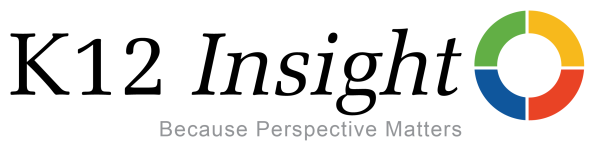 K12 Insight is a technology and communications firm that helps school district leadership better engage in conversations with parents, teachers, staff, students and the general public on critical district issues.
K12 Insight's approach results in greater transparency and collaborative decision-making.
Watch our Candid Conversations video, at http://bit.ly/12m6z4x, to learn more about how we work.
23